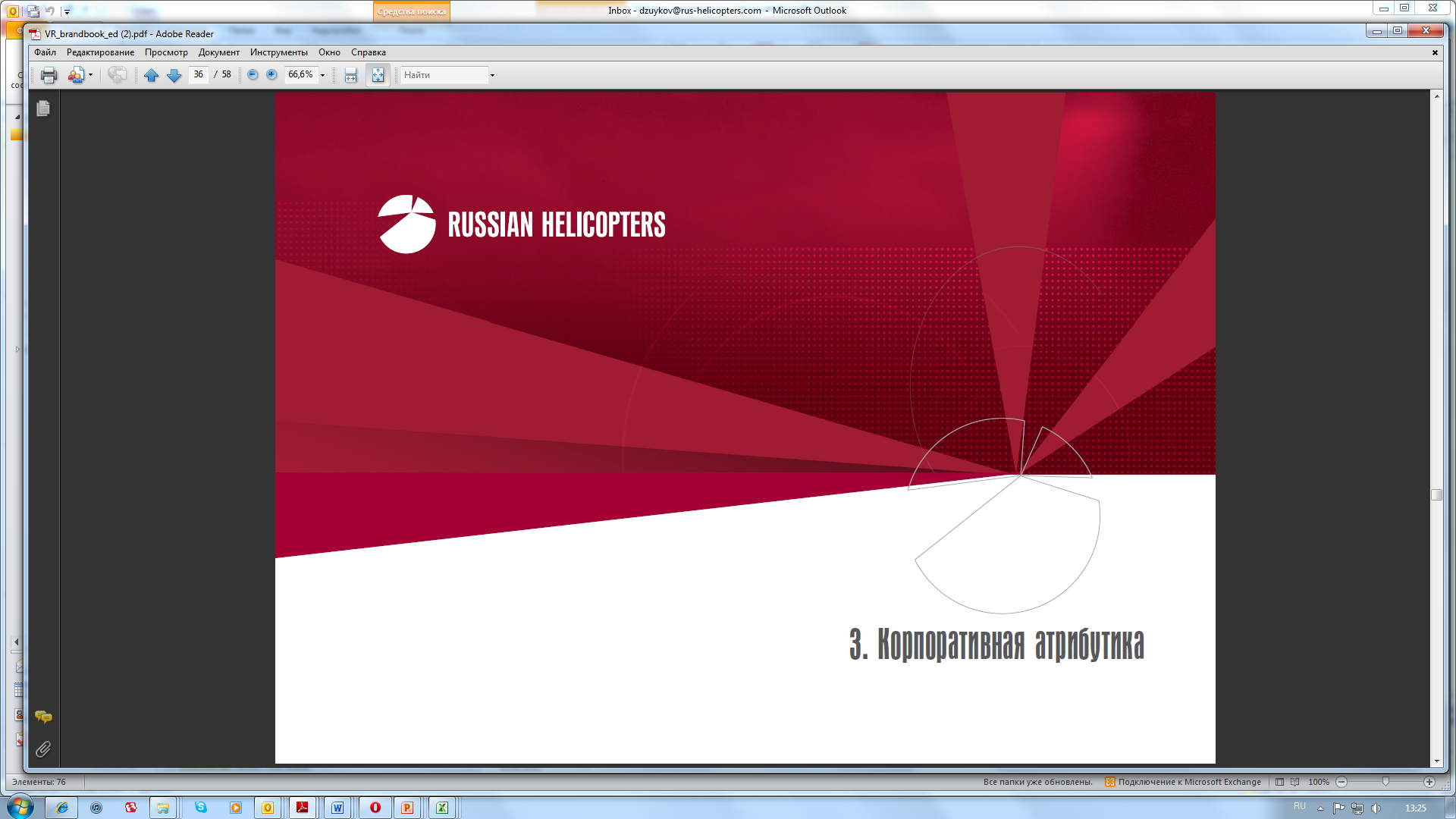 COMPANY PROFILE
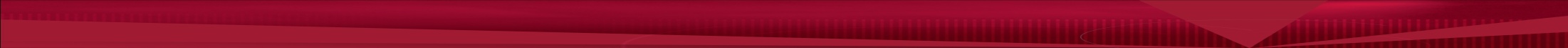 © 2013 Russian Helicopters, JSC All rights reserved
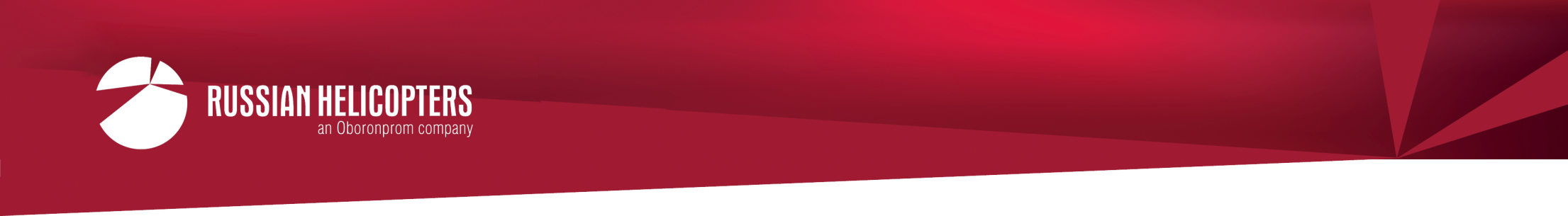 STRUCTURE
Oboronprom
MORE THAN  
41,000 EMPLOYEES
Russian Helicopters
Mil Moscow Helicopter Plant
Kazan Helicopters
SMPP
Helicopter Service Company
Kamov
Rostvertol
Reduktor-PM
NARP
Moscow and region
(9,000 employees)
Kazan
(6,500 employees)
Ulan-UdeAviation Plant
Perm
(1,800 employees)
Progress Arsenyev Aviation Company
Rostov-on-Don
(7,900 employees)
Kumertau
(4,000 employees)
Kumertau
Aviation PE
Novosibirsk
(500 employees)
Arsenyev
(6,000 employees)
Ulan-Ude 
(6,000 employees)
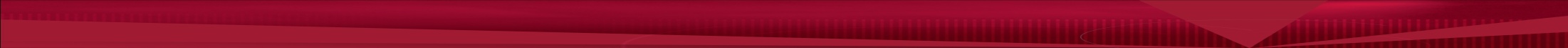 © 2013 Russian Helicopters, JSC All rights reserved
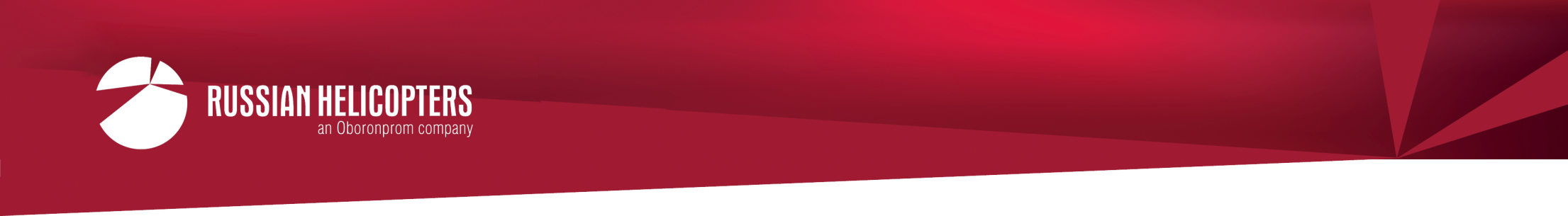 TOMILINO R&D COMPLEX
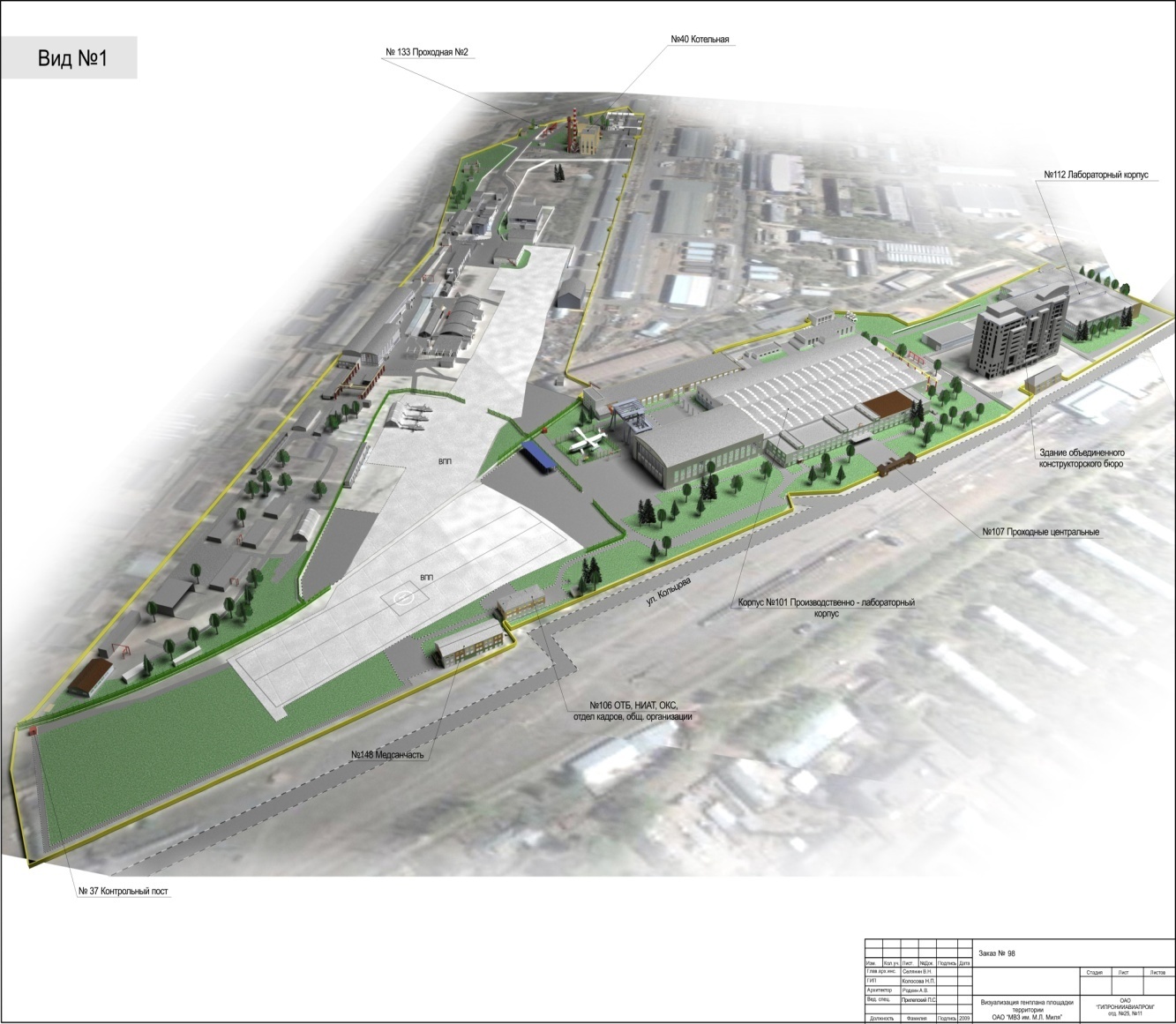 Experimental Research Center
Logistics Center
Helicopter Engineering Center
Prototype Production Center
Area ……………..….....  41 ha
Buildings    ……… …… 65 
Staff…………………....   3,500 employees
Commissioning  .….....  2011…2015
Flight Test Сenter
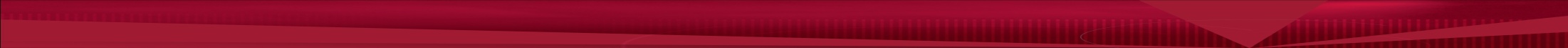 © 2013 Russian Helicopters, JSC All rights reserved
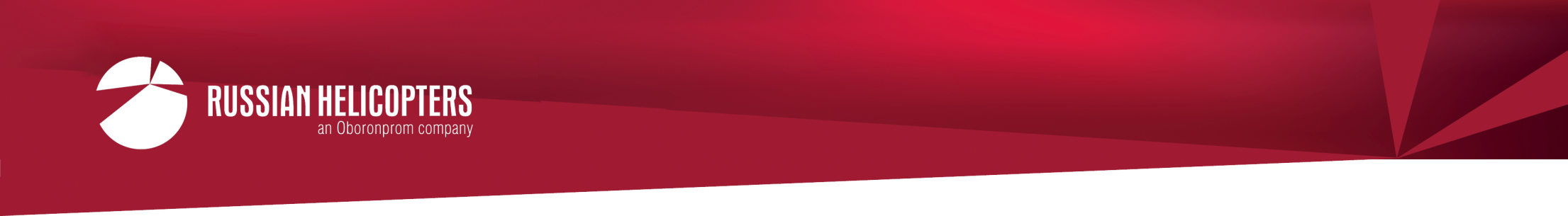 MODEL RANGE
Civil Helicopters
Military Helicopters
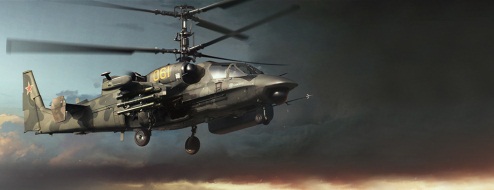 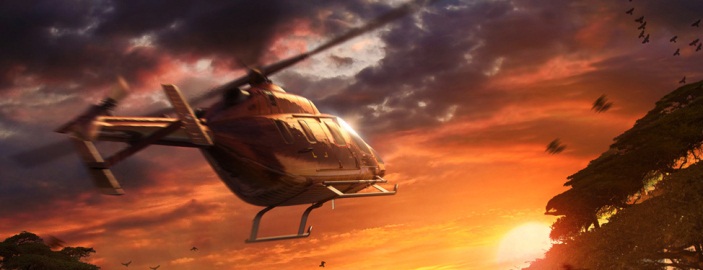 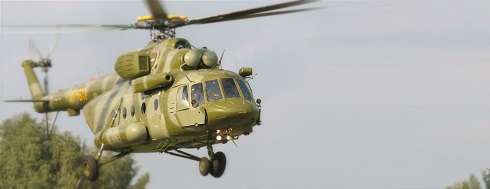 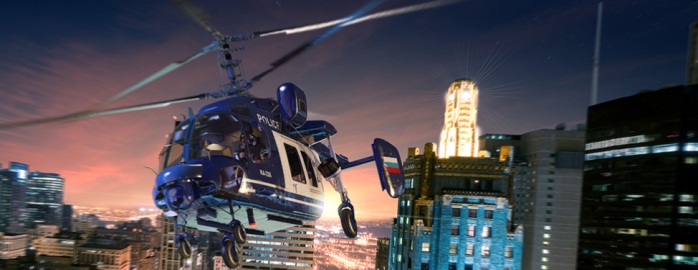 Mi-171SH Mi-17V-5
Ka-52
Ansat
Ka-226T
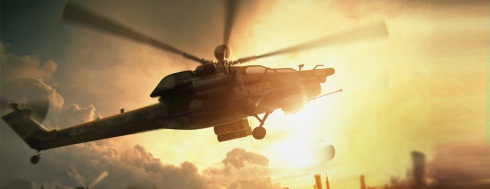 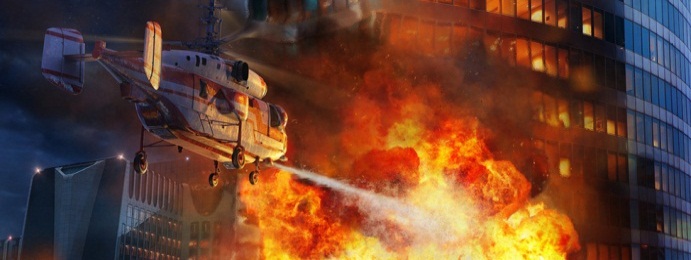 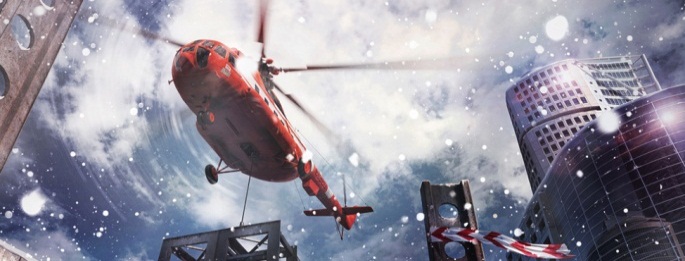 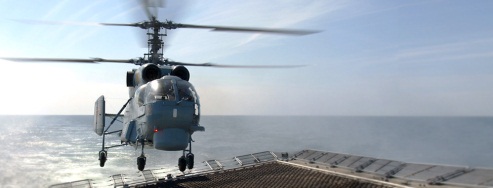 Mi-28N
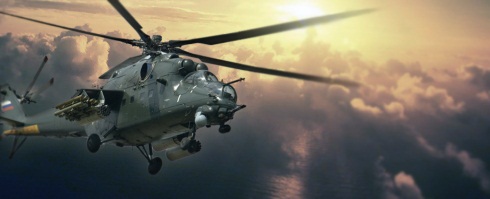 Ka-27/Ka-28
Mi-8/17
Ka-32А11ВС
Mi-24 / 35М
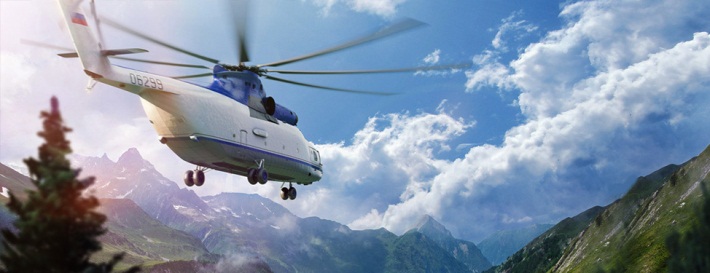 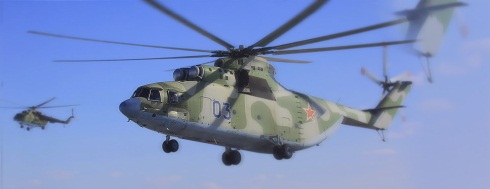 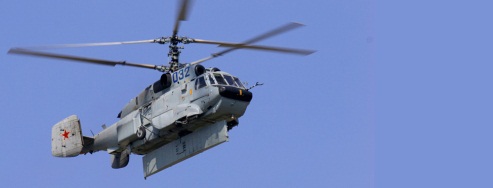 Ka-31
Mi-26
Mi-26Т
Coming soon
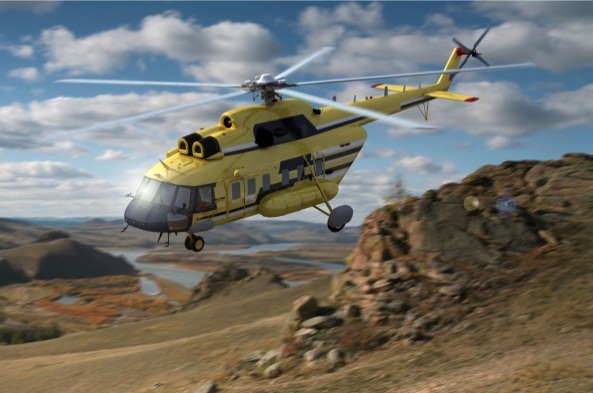 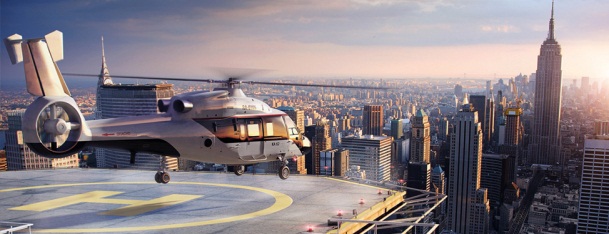 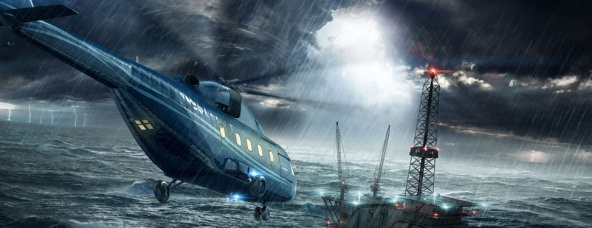 Mi-171А2
Mi-38
Ka-62
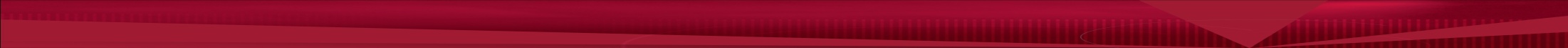 © 2013 Russian Helicopters, JSC All rights reserved
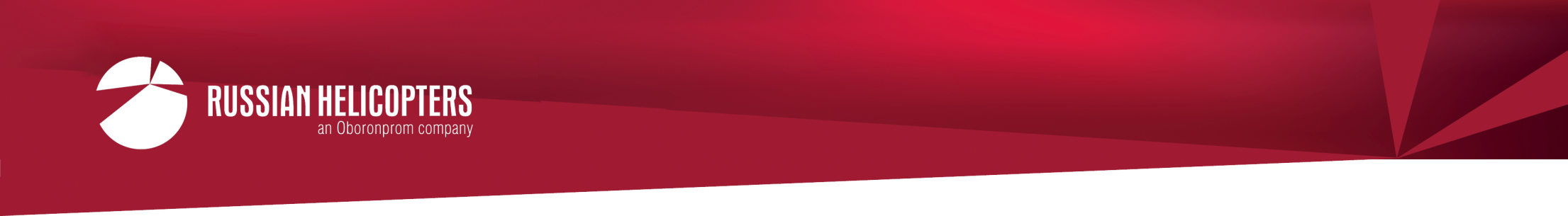 GROWTH DYNAMICS: HELICOPTER PODUCTION
262
290*
JSC “Russian Helicopters” established
214
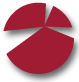 186
158
102
94
* - FORECAST
Growth factors:
Product line diversification
Technological re-equipment of production sites
Domestic civil helicopter market development
Expansion to newer markets with brand new competitive models compliant with the strictest international safety requirements
International cooperation
Service enhancement, helicopter operators’ support worldwide
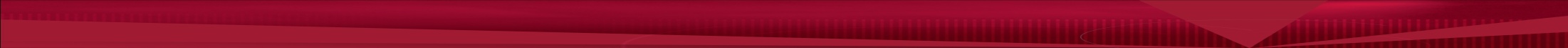 © 2013 Russian Helicopters, JSC All rights reserved
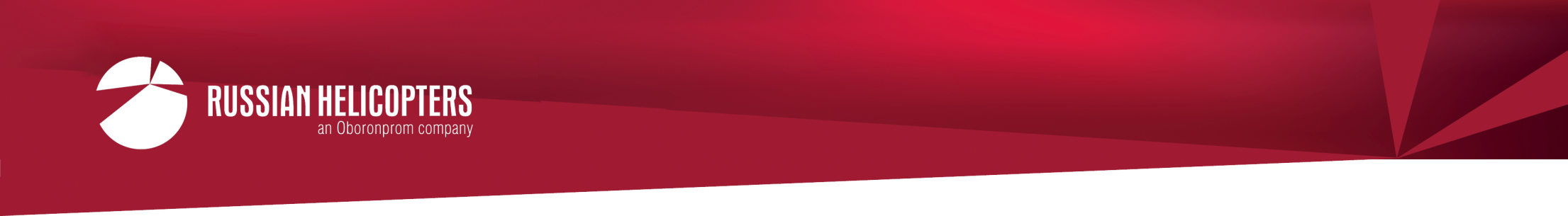 ANSAT
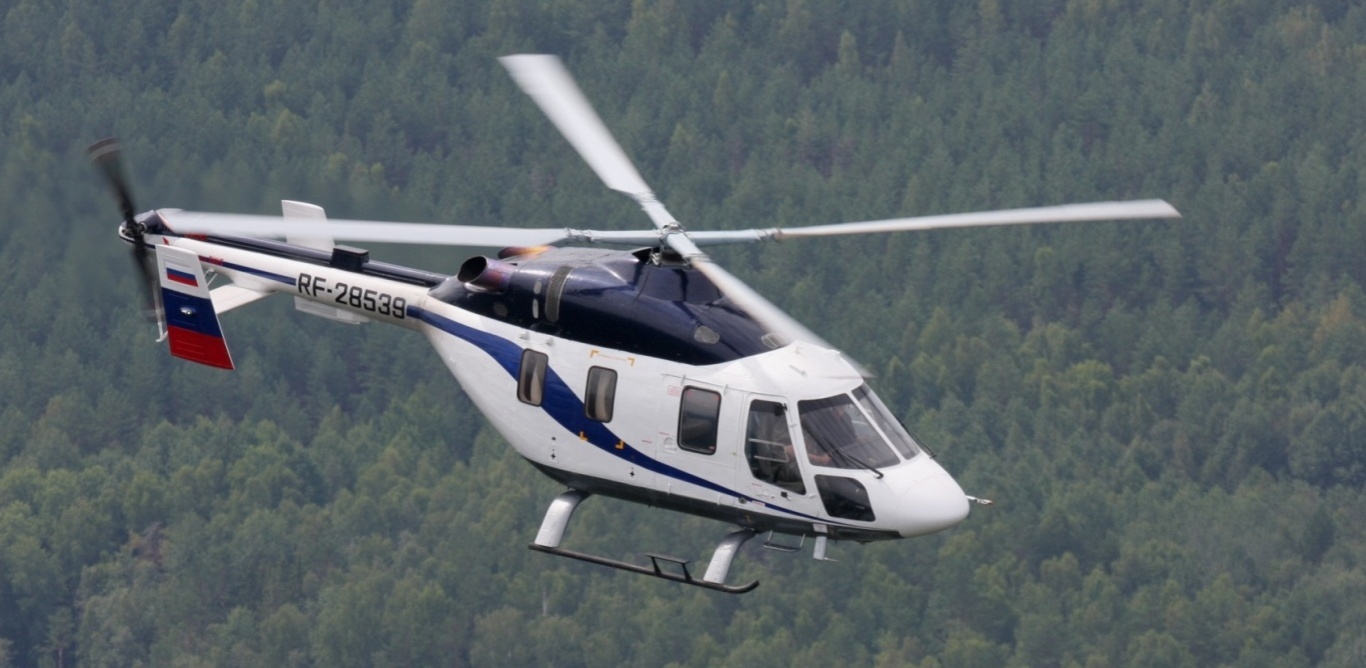 Missions:
Cargo
Passenger
VIP 
Medevac
Patrolling
Search and Rescue
Training
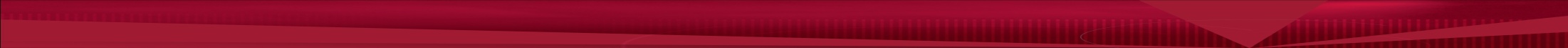 © 2013 Russian Helicopters, JSC All rights reserved
[Speaker Notes: Заголовок раздела]
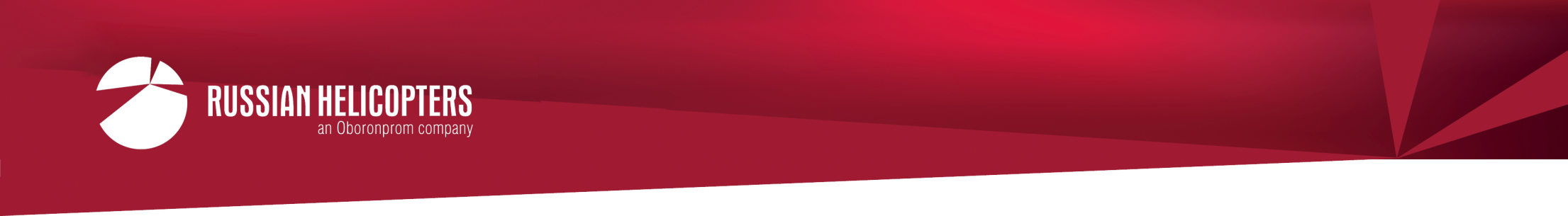 Ka-226Т
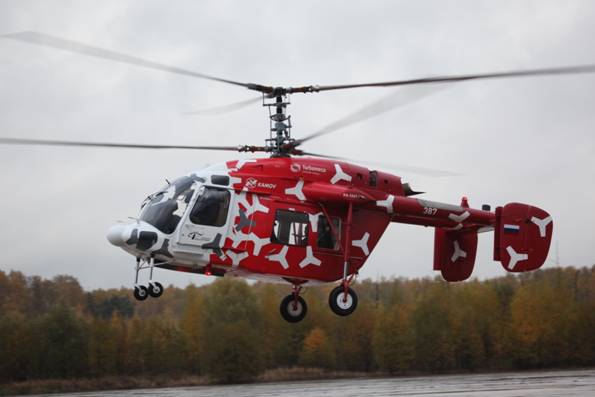 Missions:
Cargo
Passenger
Medevac
Patrolling
Search and Rescue
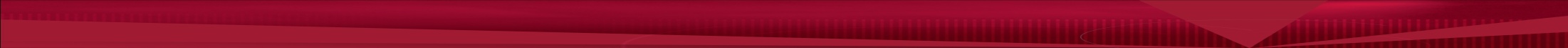 © 2013 Russian Helicopters, JSC All rights reserved
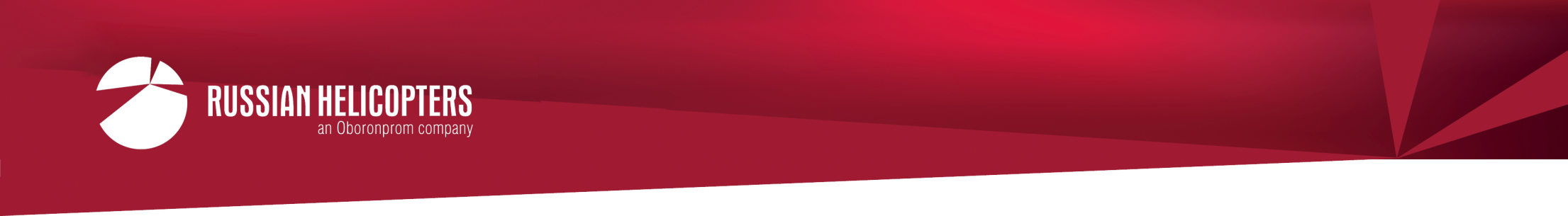 Ka-62
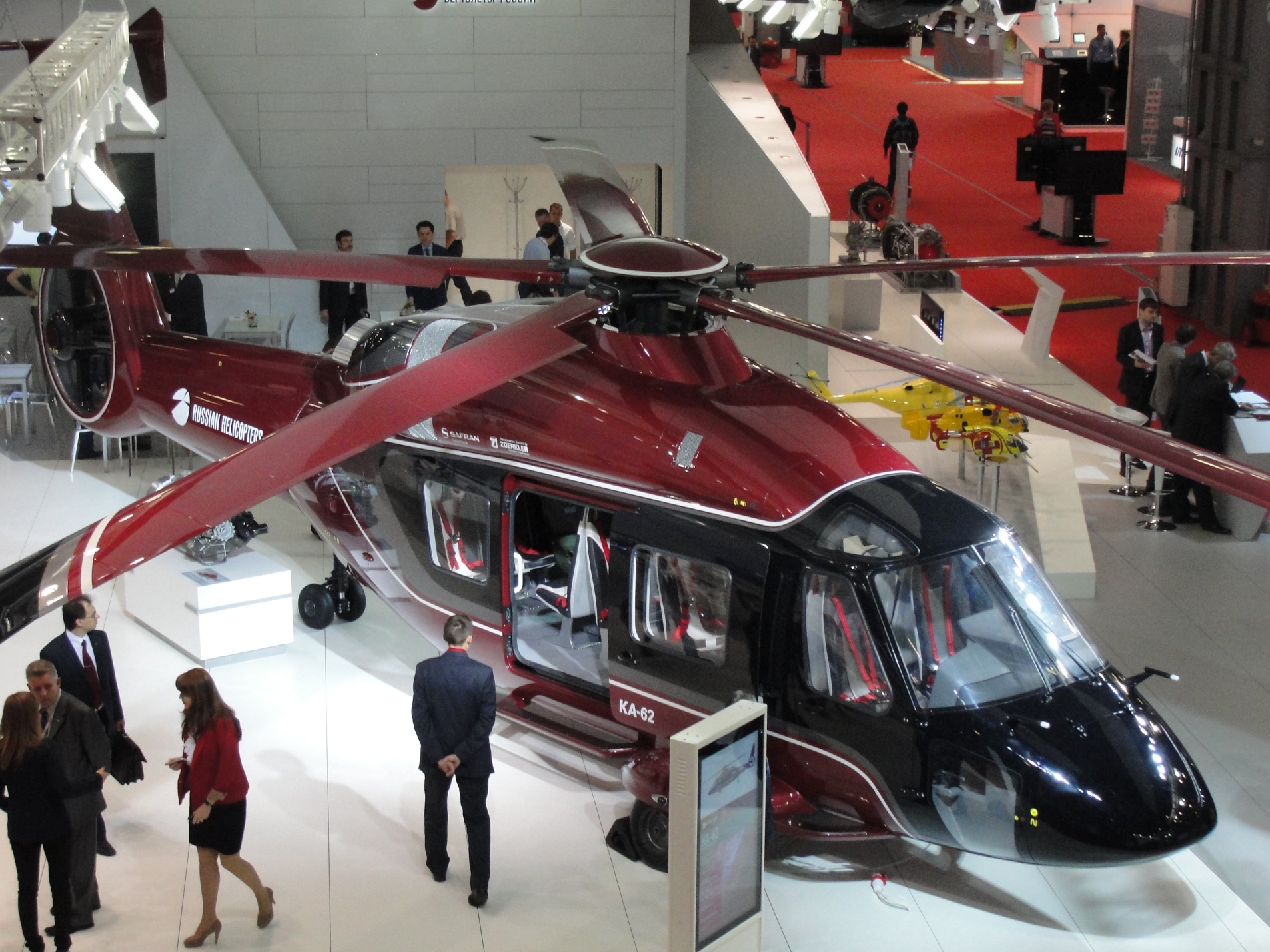 Missions:
Cargo
Passenger
VIP/VVIP 
Patrolling
Search and Rescue
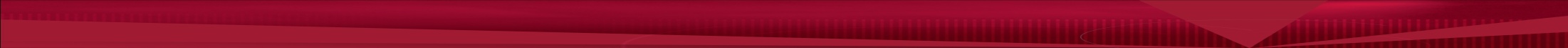 © 2013 Russian Helicopters, JSC All rights reserved
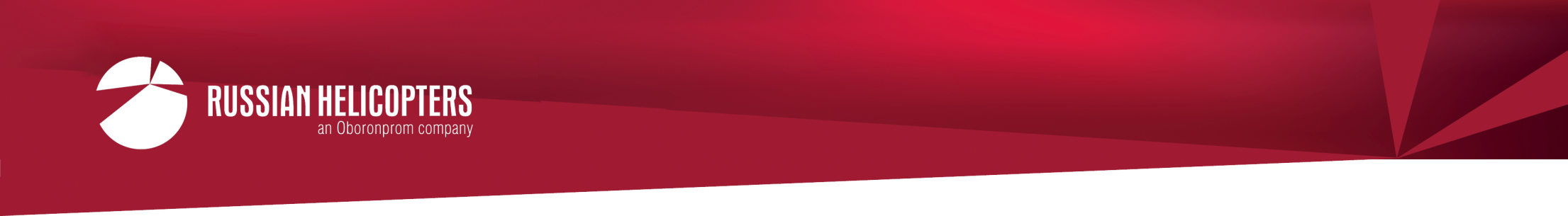 Ka-32А11ВС
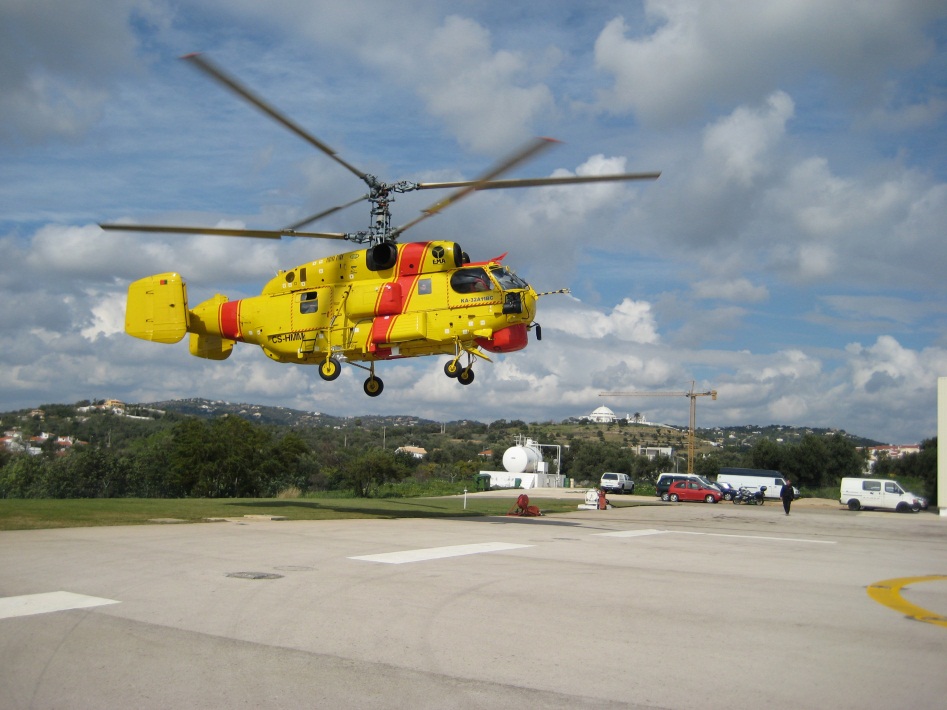 Missions:
Cargo
Patrolling
Search and Rescue
Medevac
Firefighting
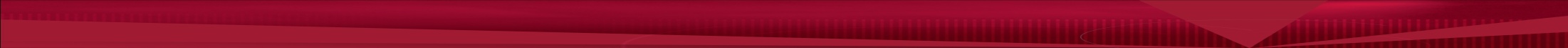 © 2013 Russian Helicopters, JSC All rights reserved
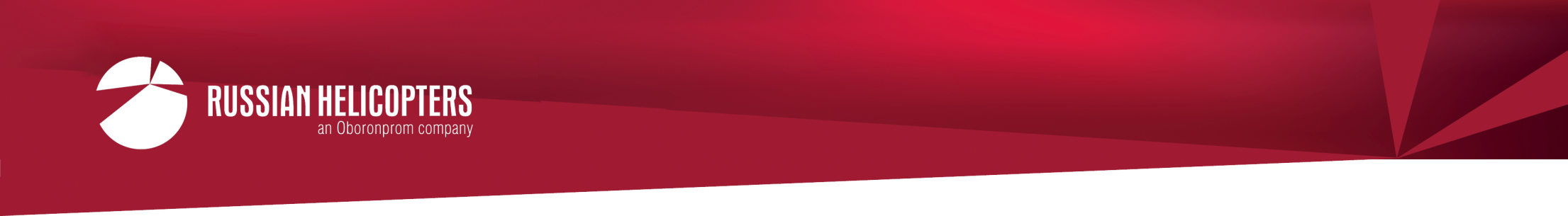 Mi-8/17
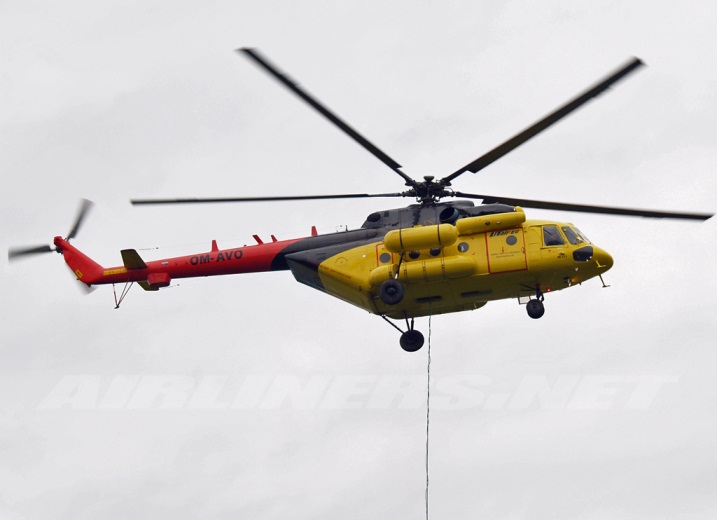 Missions:
Cargo
Passenger
VIP/VVIP 
Medevac
Patrolling
Search and Rescue
Firefighting
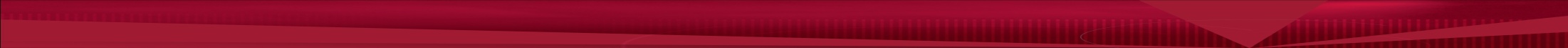 © 2013 Russian Helicopters, JSC All rights reserved
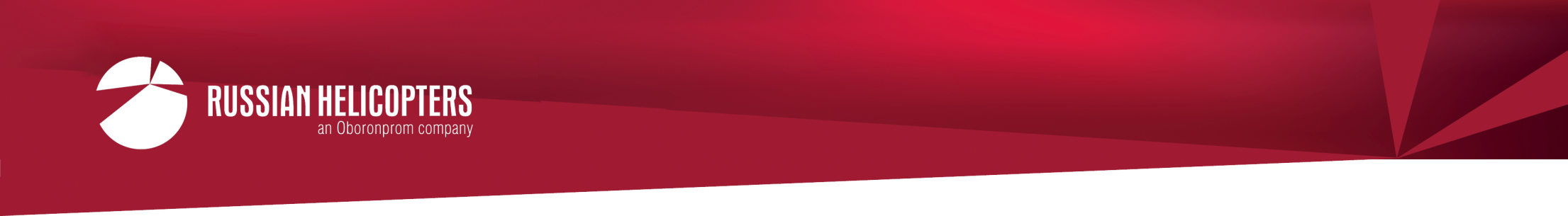 Mi-171A2
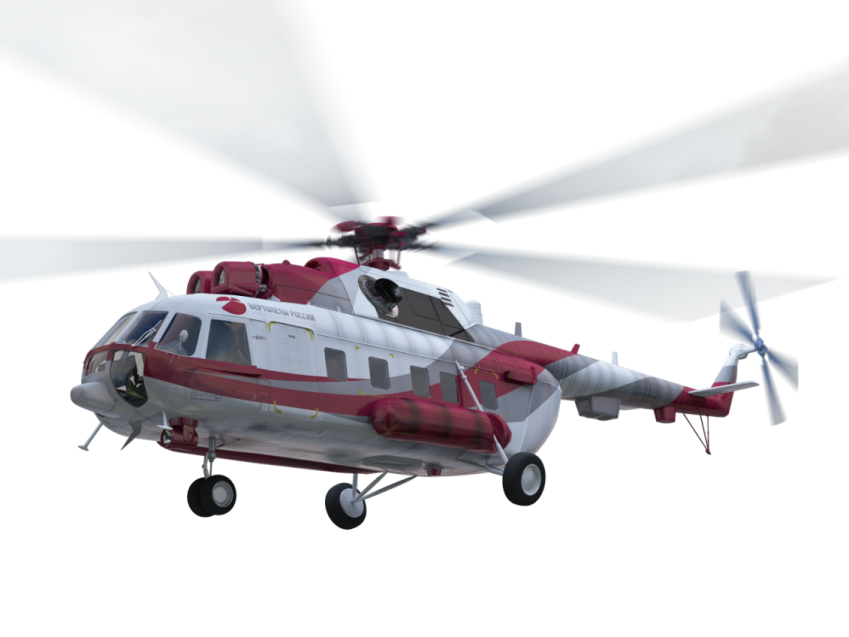 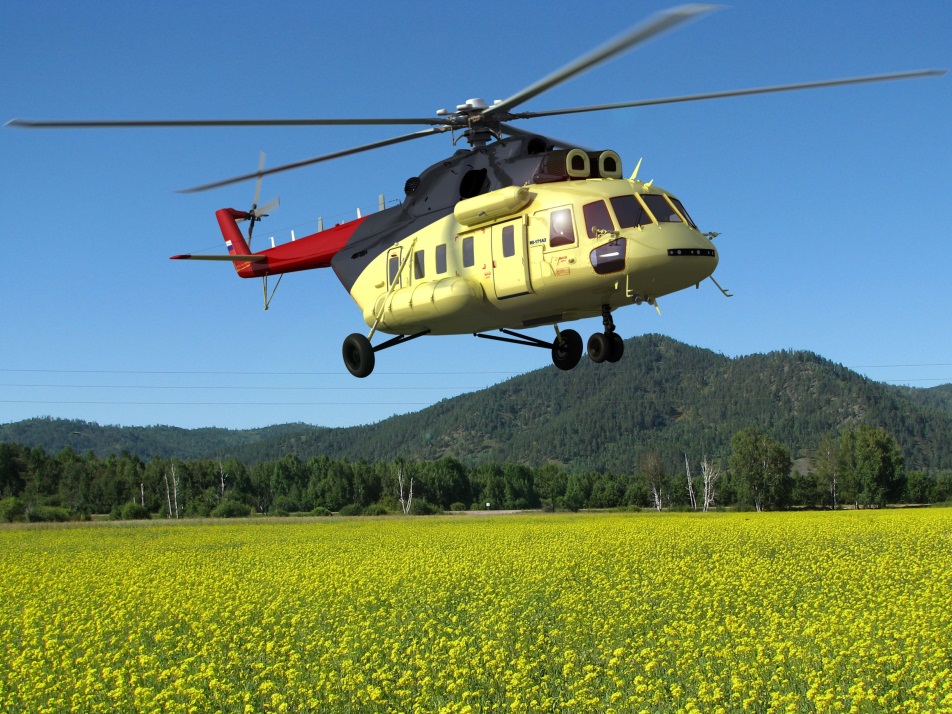 Missions:
Cargo
Passenger
VIP/VVIP 
Medevac
Patrolling
Search and Rescue
Firefighting
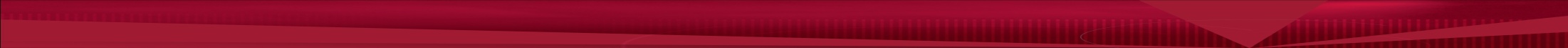 © 2013 Russian Helicopters, JSC All rights reserved
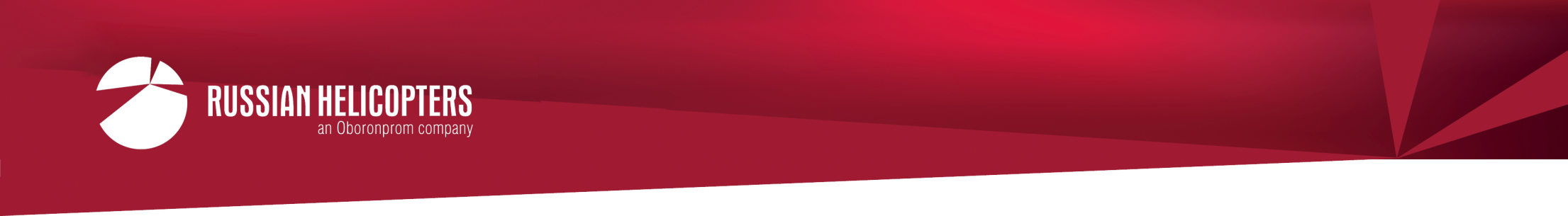 Mi-38
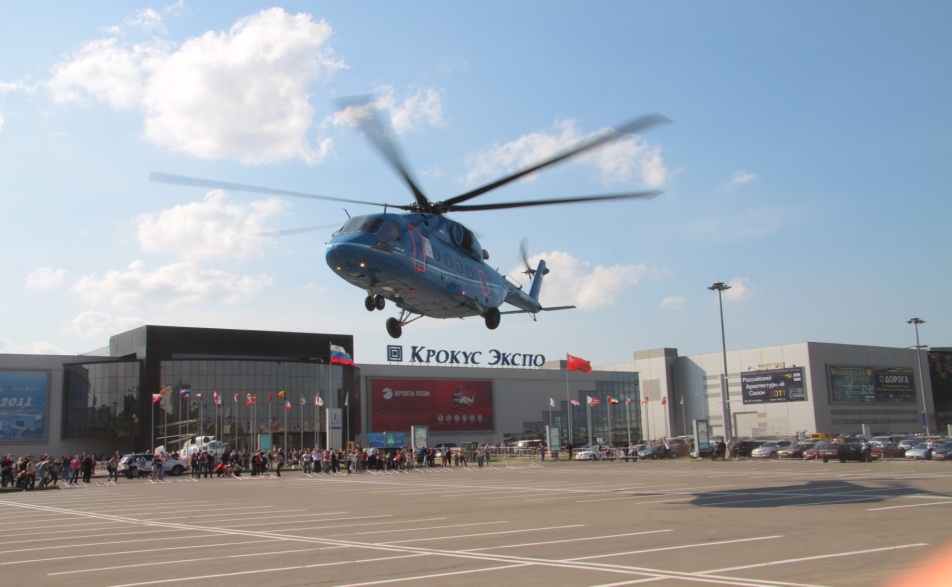 Missions:
Cargo
Passenger
VIP/VVIP 
Medevac
Search and Rescue
Firefighting
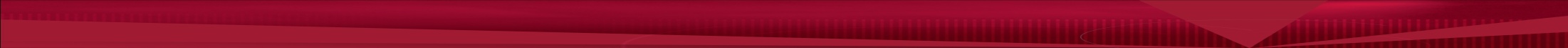 © 2013 Russian Helicopters, JSC All rights reserved
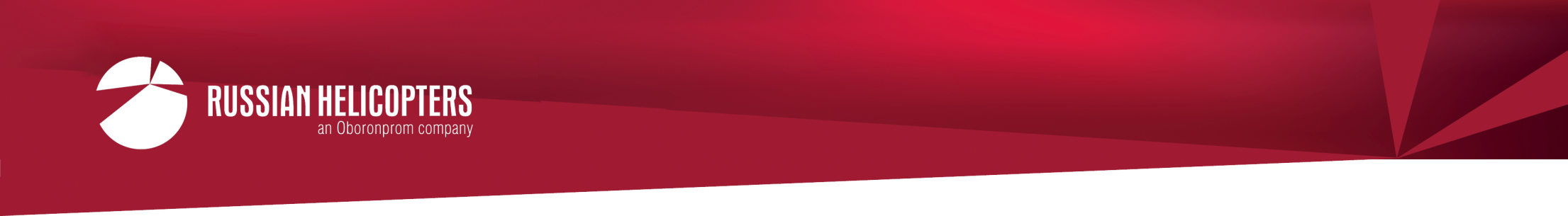 Mi-26T
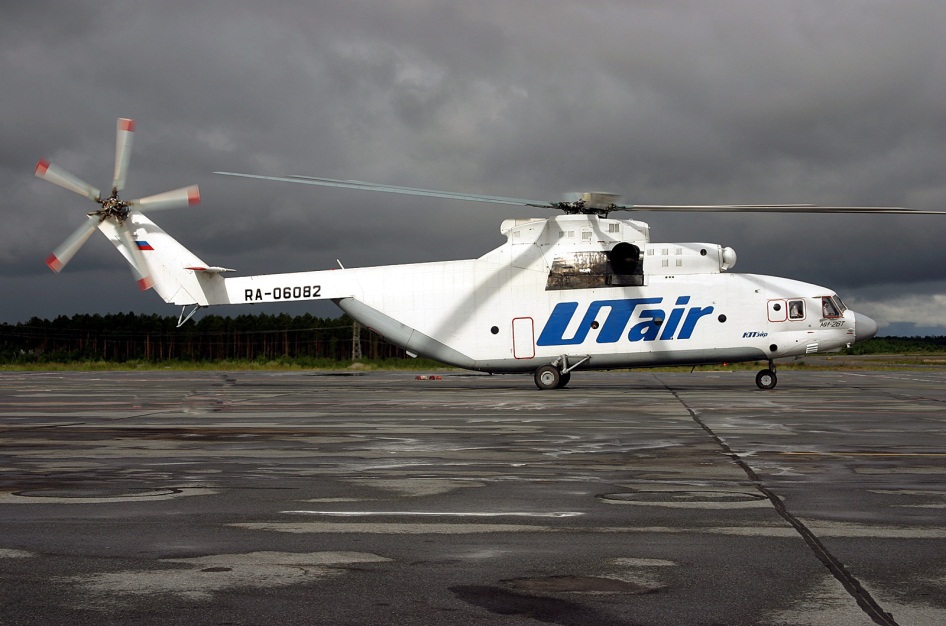 Missions:
Cargo
Refueling
Search and Rescue
Medevac
Firefighting
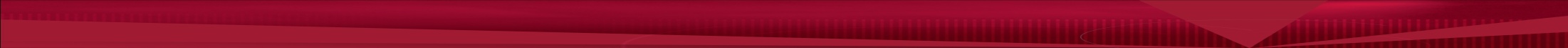 © 2013 Russian Helicopters, JSC All rights reserved
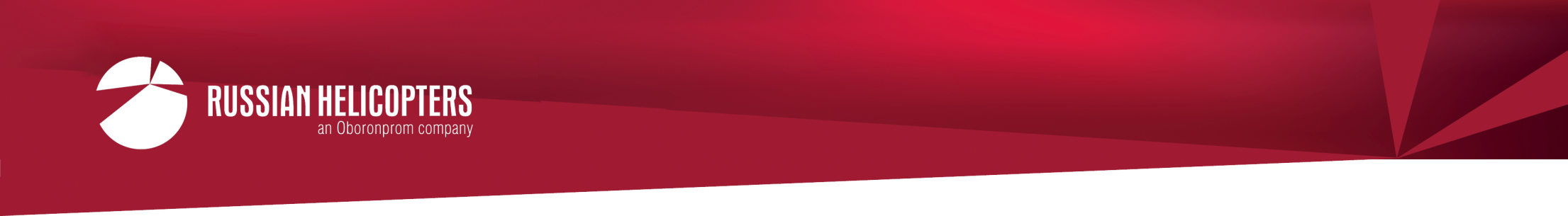 THANK YOU FOR YOUR ATTENTION!
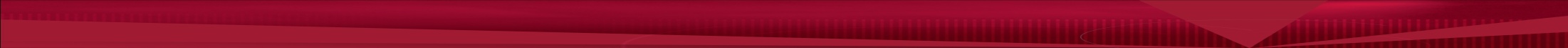 © 2013 Russian Helicopters, JSC All rights reserved